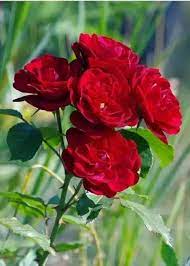 WELCOME
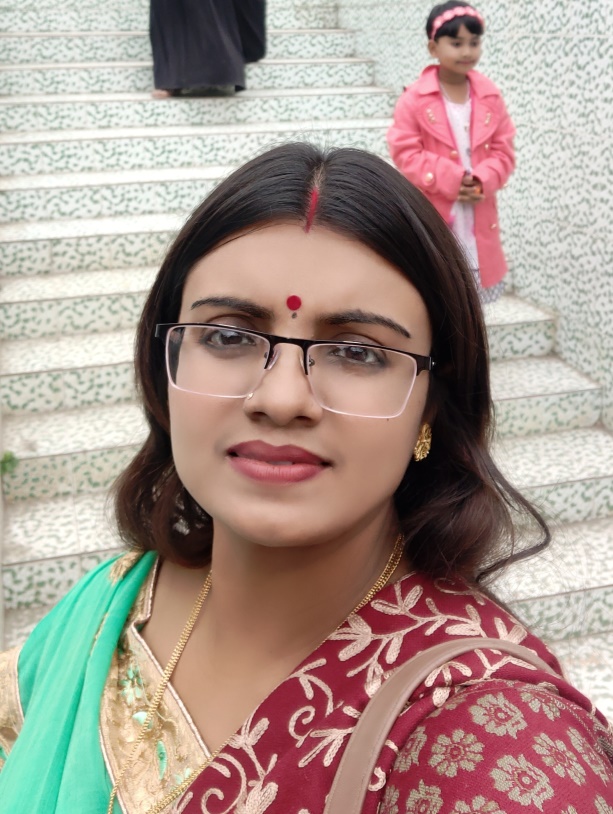 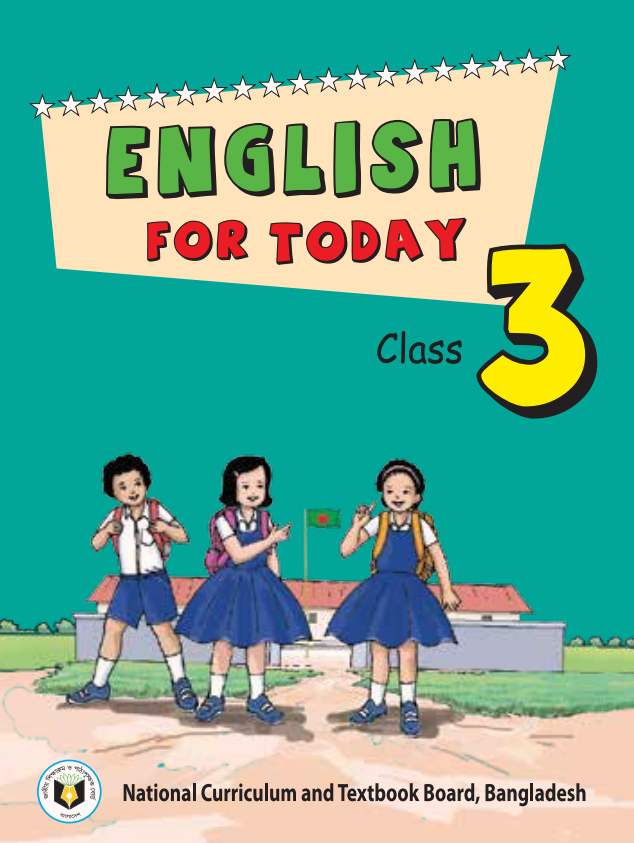 Identity
Aloka Rani Sarkar,
Assistant Teacher,
Balarampur Govt primary School,
Kotchandpur Jhenidah.
Subject: English ,
Class: 3, 
Unit: 23, What do they do.         
Lesson:4-6
Learning Outcomes
Learning outcomes: Students will be able to-
Listening:
1.1.1 recognize English sound differences in the context of words.
Speaking :
1.1.1 repeat words, phrases and sentences after the teacher with proper sounds and stress.
1.1.2  say word , phrases and sentences with proper sounds and stress.
Reading :
1.5.1 read simple sentences with proper pronunciation and stress.
5.1.3 read the text.
What do you see in the picture ?
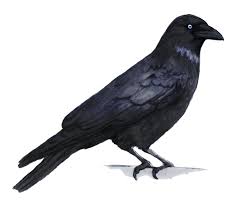 Crow
Todays Lesson:
What do they do?
Vocabulary
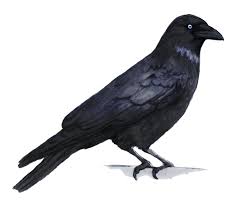 Crow
One kind of black bird
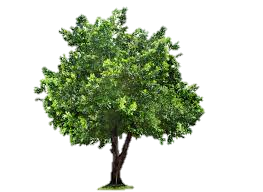 Tree
Plant
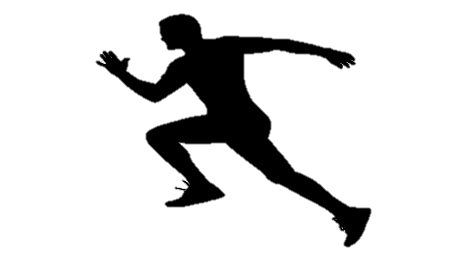 Active
Energetic
Dirty
Unclean
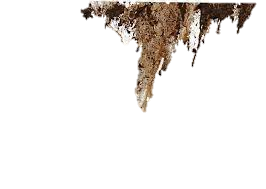 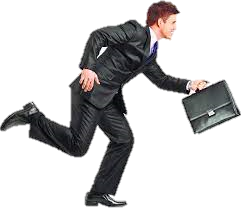 Quick
Fast
Teachers  Reading
What do they do?
Read
I am a crow. I live in a  tree. I get up early in the morning. I’m active all day. I fly in the sky and look for food. Sometimes I take food from people. I’m very quick. Sometimes I  eat dirty things.
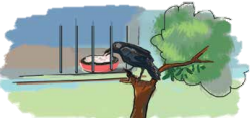 Teachers and Students   chorusly   reading
What do they do?
Read
I am a crow. I live in a  tree. I get up early in the morning. I’m active all day. I fly in the sky and look for food. Sometimes I take food from people. I’m very quick. Sometimes I  eat dirty things.
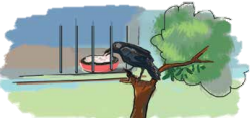 Students  Reading
What do they do?
Read
I am a crow. I live in a  tree. I get up early in the morning. I’m active all day. I fly in the sky and look for food. Sometimes I take food from people. I’m very quick. Sometimes I  eat dirty things.
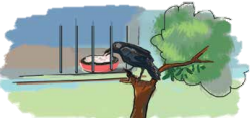 Pair work
Look at the picture. Circle the answer.
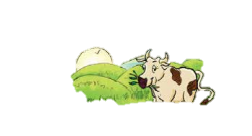 I’m a cow/goat.
I live in a stream/shed.
I get up early/late.
I am  a slow/quick animal.
Group  work
Make sentences with following words.
Group -B
Group -A
Quick
Sky
Fly
Get up
Active
Look for
Dirty
Food
Check the Answers.
Quick
Do the work  quick.
Sky
Crow flies in the sky.
Get up
I get up early in the morning.
A crow flies in the sky.
Fly
Look for
He looks for a pen.
Food
We eat food.
Active
Our teachers are active.
Dirty
Crow is a dirty bird.
Evaluation
Write T for true and F for false beside the sentence.
1. The crow lives in a tree.
T
2.The crow gets up late in the morning.
F
3. The crow is lazy.
F
4.The crow takes food from people .
T
5. The crow is slow .
F
6. The crow doesn’t eat dirty things .
F
Home  work
#Write  five sentences about  crow.
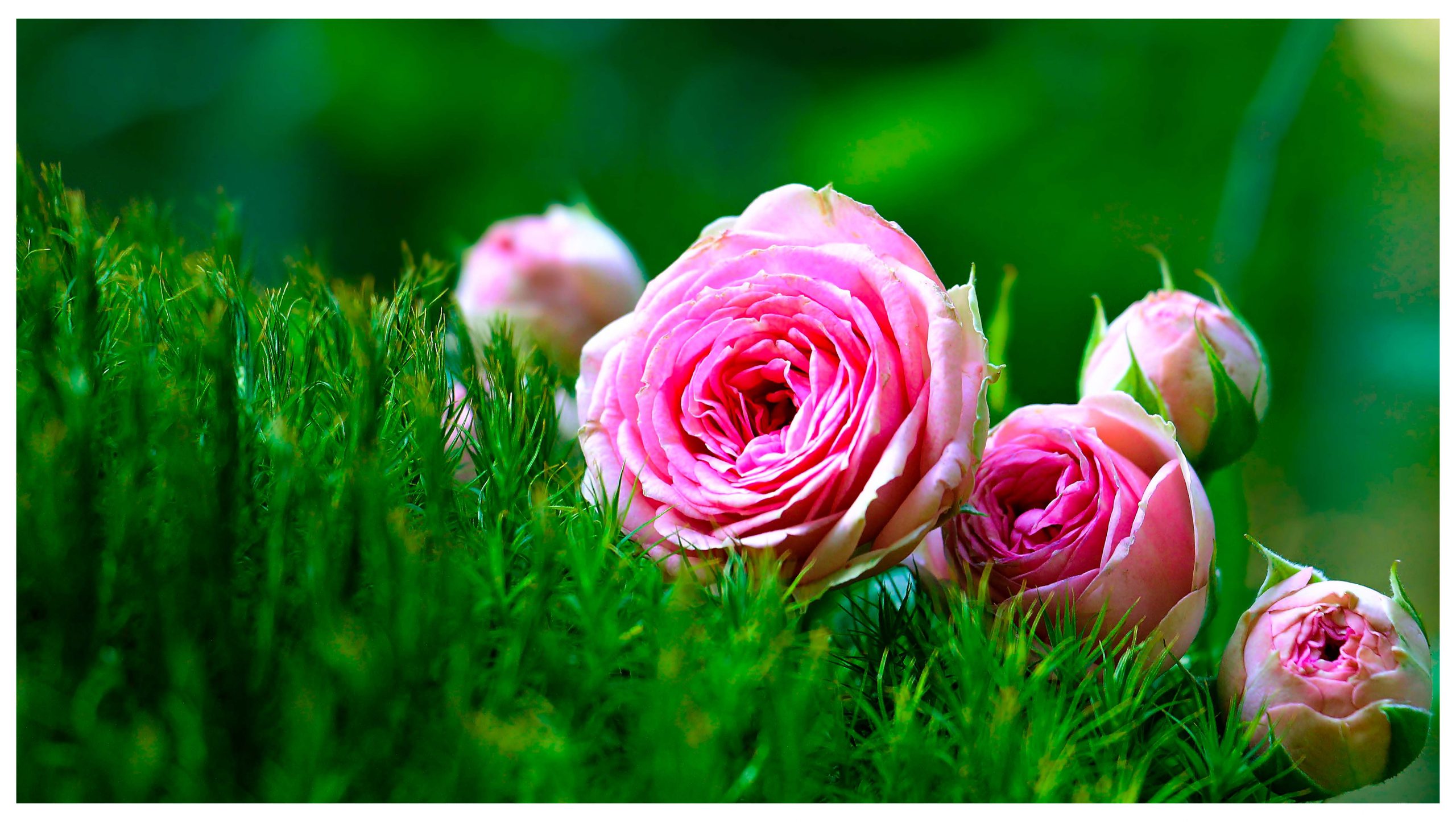 Thank  you